Γενική Οικονομική Ιστορία
Ενότητα # 2: Η Ευρώπη πριν από τη Βιομηχανική Επανάσταση
Διδάσκων:  Ιωάννα-Σαπφώ Πεπελάση
Τμήμα: Οικονομικής Επιστήμης
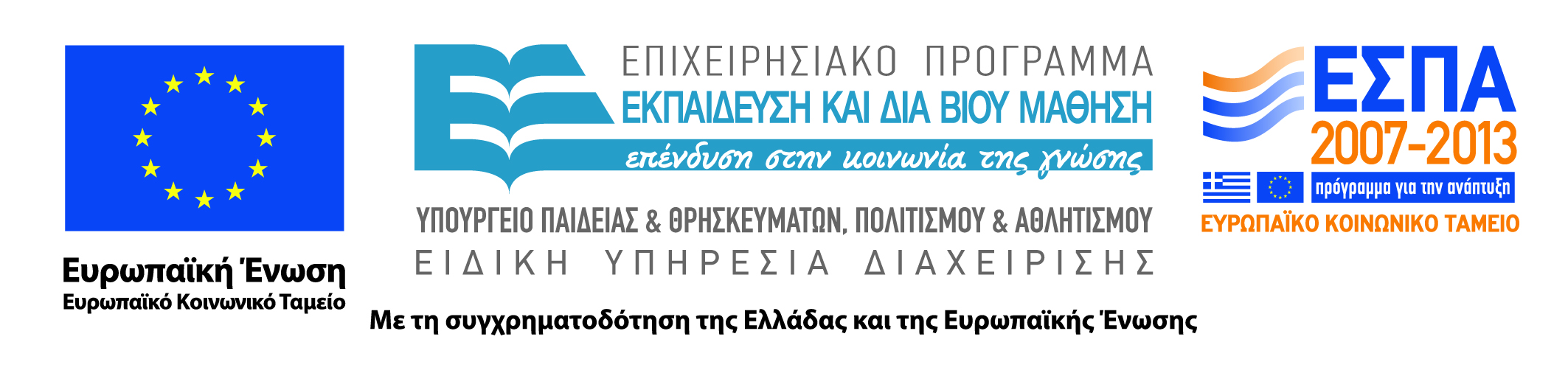 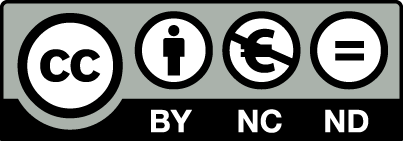 Χρηματοδότηση
Το παρόν εκπαιδευτικό υλικό έχει αναπτυχθεί στα πλαίσια του εκπαιδευτικού έργου του διδάσκοντα.
Το έργο «Ανοικτά Ακαδημαϊκά Μαθήματα στο Οικονομικό Πανεπιστήμιο Αθηνών» έχει χρηματοδοτήσει μόνο τη αναδιαμόρφωση του εκπαιδευτικού υλικού. 
Το έργο υλοποιείται στο πλαίσιο του Επιχειρησιακού Προγράμματος «Εκπαίδευση και Δια Βίου Μάθηση» και συγχρηματοδοτείται από την Ευρωπαϊκή Ένωση (Ευρωπαϊκό Κοινωνικό Ταμείο) και από εθνικούς πόρους.
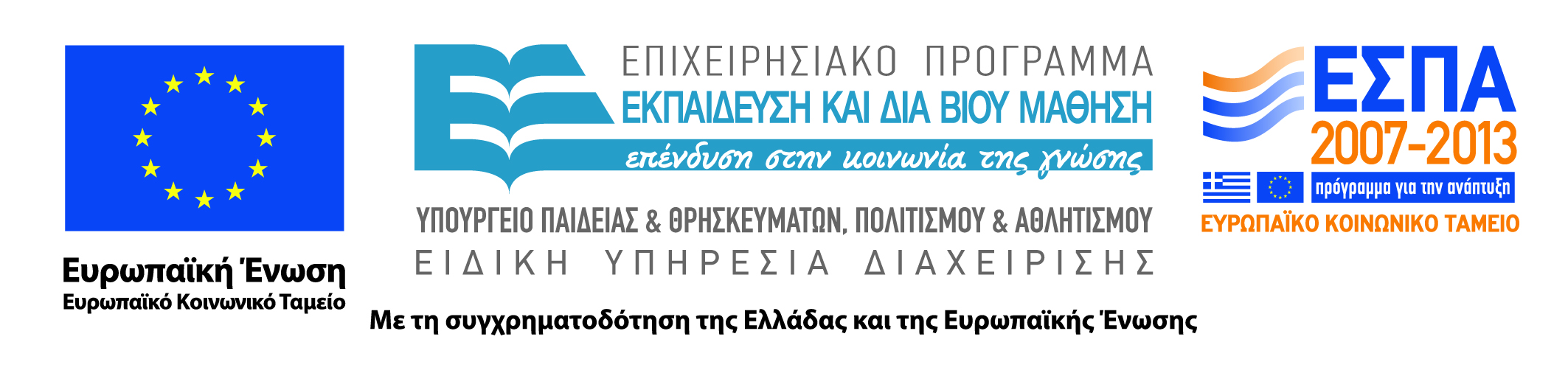 2
Άδειες Χρήσης
Το παρόν εκπαιδευτικό υλικό υπόκειται σε άδειες χρήσης Creative Commons.
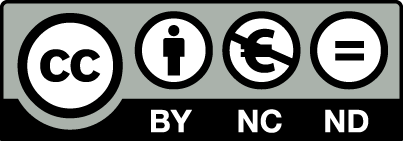 3
Σκοποί ενότητας
Κατανόηση των βασικών χαρακτηριστικών της προβιομηχανικής εποχής.
Εξοικείωση με βασικούς θεσμούς της προβιομηχανικής εποχής. 
Κατανόηση των στοιχείων της προβιομηχανικής εποχής που έθεσαν τα θεμέλια της Βιομηχανικής Επανάστασης.
4
Περιεχόμενα ενότητας
Μακροοικονομική επισκόπηση της προβιομηχανικής εποχής.
Η Μεγάλη Επέκταση.
5
Μακροοικονομική επισκόπηση της προβιομηχανικής εποχής
Μάθημα: Γενική Οικονομική Ιστορία, Ενότητα # 2:  Η Ευρώπη πριν από τη Βιομηχανική Επανάσταση 
Διδάσκων: Ιωάννα-Σαπφώ Πεπελάση, Τμήμα: Οικονομικής Επιστήμης
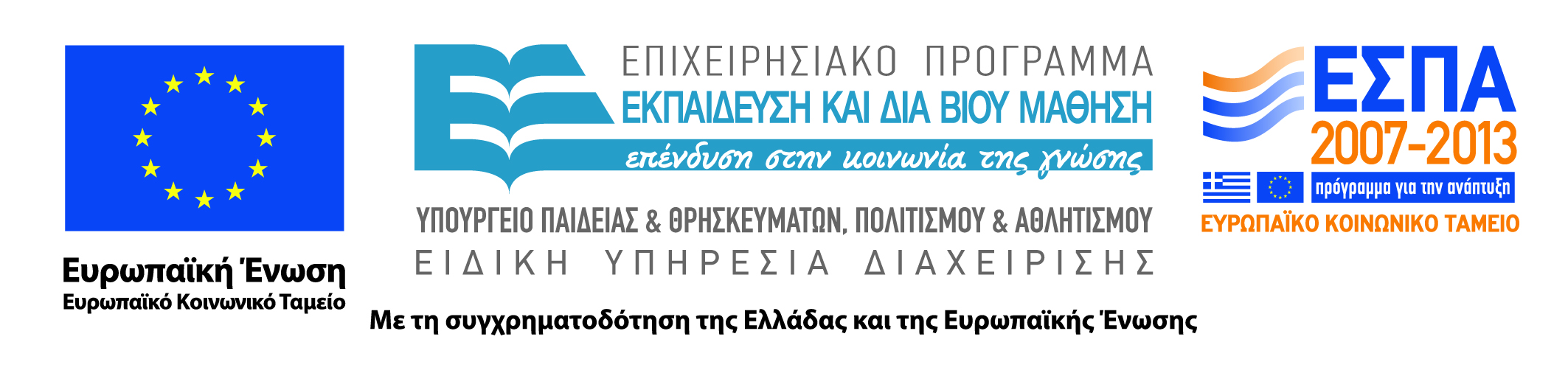 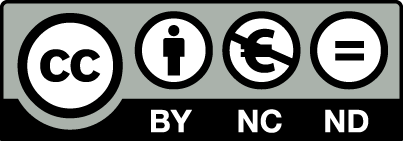 Βασικά χαρακτηριστικά προβιομηχανικής εποχής (1 από 6)
Με τη διάλυση της Ρωμαϊκής Αυτοκρατορίας προκύπτουν δύο τμήματα:
το ανατολικό που μετέπειτα εξελίσσεται στη Βυζαντινή Αυτοκρατορία.
το δυτικό που βυθίζεται αρχικά στο έρεβος (οπισθοδρόμηση).
7
Βασικά χαρακτηριστικά προβιομηχανικής εποχής (2 από 6)
Μεγάλη μερίδα του πληθυσμού επιστρέφει στην ύπαιθρο, όπου εκεί δημιουργούνται κλειστές μονάδες παραγωγής, τα φέουδα.
Χαρακτηρίζεται από μεγάλη ανασφάλεια και μεγάλες μεταπτώσεις κυρίως στο επίπεδο παραγωγής λόγω καιρικών συνθηκών.
Την εποχή αυτή γεννιέται ο θεσμός του καπιταλισμού από την τάξη των εμπόρων.
8
Βασικά χαρακτηριστικά προβιομηχανικής εποχής (3 από 6)
Υπάρχει υψηλή γεννητικότητα και υψηλή θνησιμότητα.
Η εργασία χαρακτηρίζεται από πολυεργία και χαμηλή εξειδίκευση.
9
Βασικά χαρακτηριστικά προβιομηχανικής εποχής (4 από 6)
Οι μεγαλύτεροι τομείς απασχόλησης είναι η γεωργία και τα υφάσματα.
Επικρατεί η οικονομία της αυτοσυντήρησης .
Βασικό κεφάλαιο για την παραγωγή αποτελεί η μυϊκή δύναμη των ανθρώπων και τα ζώα.
10
Βασικά χαρακτηριστικά προβιομηχανικής εποχής (5 από 6)
Η κατανομή του εισοδήματος είναι άνιση τόσο στην ύπαιθρο ( φέουδα) όσο και στις πόλεις.
Γίνεται συχνά πλιάτσικο.
11
Βασικά χαρακτηριστικά προβιομηχανικής εποχής (6 από 6)
Το κρατικό θησαυροφυλάκιο διαχειρίζεται από τους βασιλιάδες ως ιδιωτική περιουσία. 
Τον δημόσιο τομέα αποτελούν στρατιωτικοί, διπλωμάτες και αυλικοί.
Σημαντικό ρόλο διαδραμάτιζε και η Εκκλησία.
12
Η Μεγάλη Επέκταση
Μάθημα: Γενική Οικονομική Ιστορία, Ενότητα # 2:  Η Ευρώπη πριν από τη Βιομηχανική Επανάσταση 
Διδάσκων: Ιωάννα-Σαπφώ Πεπελάση, Τμήμα: Οικονομικής Επιστήμης
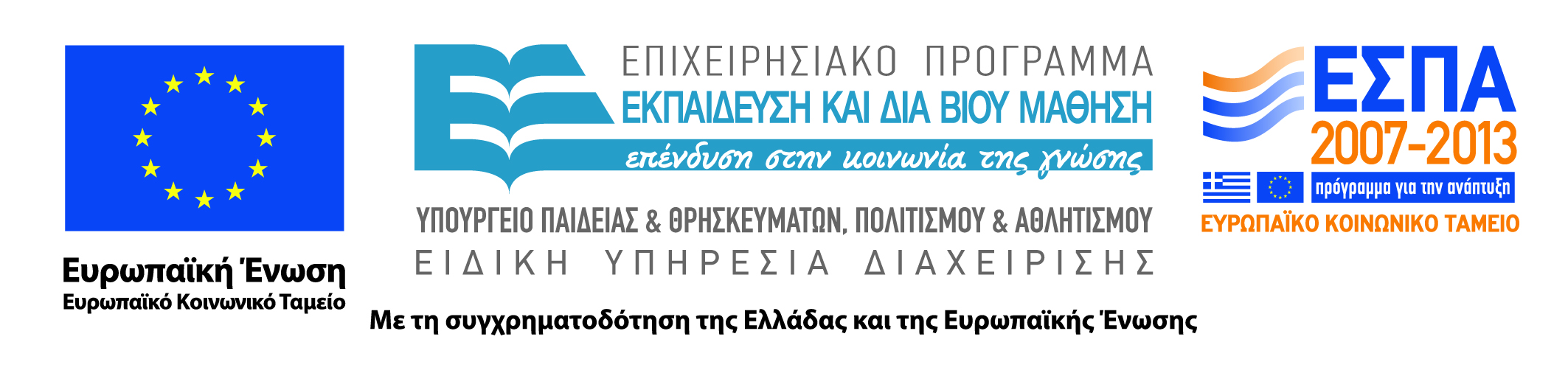 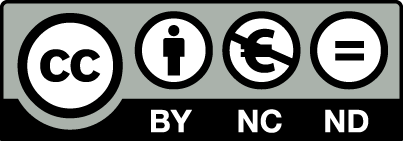 Το Φέουδο
Αυτόνομη παραγωγική οικονομική μονάδα όπου:
Ο φεουδάρχης είναι ο πλέον αρμόδιος για την παραγωγή, την εκκλησιαστική λειτουργία, την παιδεία και την υγεία στο χώρο του φέουδου.
Οι δουλοπάροικοι καλλιεργούν τον αγροτικό χώρο του φεουδάρχη και εξασφαλίζουν την επιβίωσή τους.
14
Οι οικονομικές συνέπειες του ''Μαύρου Θανάτου'' του 1348
Επιδημία (πανώλη) που μέσα σε τρία χρόνια εξάλειψε περίπου το ένα τρίτο του πληθυσμού της Ευρώπης.
Στην δυτική Ευρώπη η δύναμη του φεουδάρχη πάνω στους δουλοπάροικους εξασθενεί με την εκδήλωση του μαύρου θανάτου. 
Μειώνεται αισθητά ο αριθμός των δουλοπαροίκων με συνέπεια να ενισχυθεί η διαπραγματευτική τους δύναμη απέναντι στον εργοδότη-φεουδάρχη.
Στρέφονται στις πόλεις, προσπαθώντας να μετατραπούν σε ανεξάρτητους καλλιεργητές.
Αντίθετα στην ανατολική Ευρώπη το φαινόμενο της δουλοπαροικίας εντείνεται.
15
Πόλη –Συντεχνία-Αστός
Τον ενδέκατο αιώνα οι πόλεις αναβιώνουν και γίνονται το σύμβολο της ελευθερίας.
Οι κάτοικοι των πόλεων ονομάζονται αστοί.
Η πόλη ταυτίζεται με τον θεσμό της συντεχνίας.
Επαγγελματική ένωση που χαρακτηρίζεται από εφαρμογή αυστηρών κανόνων για την παραγωγική διαδικασία.
Κοινωνική κινητικότητα.
Προστασία από τον ανταγωνισμό.
Επιστημονική οργάνωση της παραγωγής.
16
Ο έμπορος των  μεγάλων αποστάσεων
Ο έμπορος των μεγάλων αποστάσεων παρέχει σε κατοίκους του χωριού το κεφάλαιο εργασίας και τις πρώτες ύλες για την παραγωγή ενός προϊόντος, π.χ. ύφασμα.
Έτσι δημιουργείται ένα υβριδικό σύστημα εργοστασίου-οικοτεχνίας ή αλλιώς σύστημα της αναθέσεως.
Αποτέλεσε φαινόμενο πρώτο-εκβιομηχάνισης.
Αποτέλεσε κομμάτι του αναδυόμενου εμπορικού καπιταλισμού.
17
Αλλαγή νοοτροπίας
Με την Αναγέννηση και τη συνακόλουθη άνοδο των επιστημών οι άνθρωποι αποδεσμεύονται από τη θεολογία της Ρωμαιοκαθολικής εκκλησίας. 
Η Προτεσταντική ηθική εισάγει την έννοια της σκληρής εργασίας ως μέσο σωτηρίας. 
Απενοχοποίηση του κυνηγητού του κέρδους.
18
Ανάδυση του Έθνους – Κράτους και του μερκαντιλισμού (1 από 2)
Το κράτος προσπαθεί να συγκεντρώσει πλούτο.
Δημιουργία ισχυρού κράτους με λίγες εισαγωγές και εμπορικό πλεόνασμα.
Βασικός στόχος είναι η ανάπτυξη της αγροτικής παραγωγής της χώρας ούτως ώστε να υπάρχει πλεόνασμα, το οποίο ο βασιλιάς επενδύει σε πολέμους.
19
Ανάδυση του Έθνους – Κράτους και του μερκαντιλισμού (2 από 2)
Ανάδυση έθνους-κράτους και προστασία των δικαιωμάτων ιδιοκτησίας και του εμπορίου.
Στα επιτεύγματα του μερκαντιλισμού βασίστηκε η Βιομηχανική Επανάσταση.
20
Προνομιούχος Εταιρία
Αποτελούσαν στην πραγματικότητα συνεταιρισμό πολλών εμπόρων, οι οποίοι αναλάμβαναν αποστολές για λογαριασμό του κράτους.
Είχαν το μοναδικό προνόμιο του μονοπωλείου και έτσι είχαν υπέρογκα κέρδη. 
Ήταν πολυμετοχικές , πρόδρομοι των σημερινών Ανώνυμων Εταιριών.
Υπήρξαν εστίες προόδου όσον αφορά τη βιομηχανική οργάνωση.
21
Τέλος Ενότητας # 2
Μάθημα: Γενική Οικονομική Ιστορία, Ενότητα # 2:  Η Ευρώπη πριν από τη Βιομηχανική Επανάσταση 
Διδάσκων: Ιωάννα-Σαπφώ Πεπελάση, Τμήμα: Οικονομικής Επιστήμης
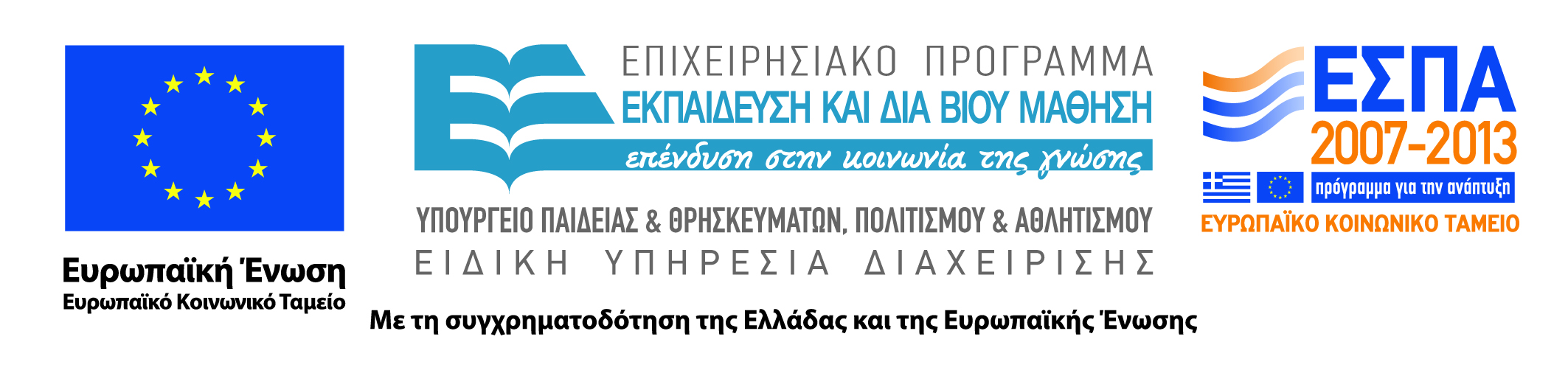 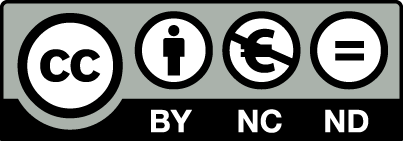